To Add Your Logo: 
Click Insert
Pictures
This Device
Select Your Logo
Place Where You Wish
Customizing The Image:
All phone numbers are customizable
Click on the zeroes and start typing
* If you do not want the call to action, you can delete the background box and the text.
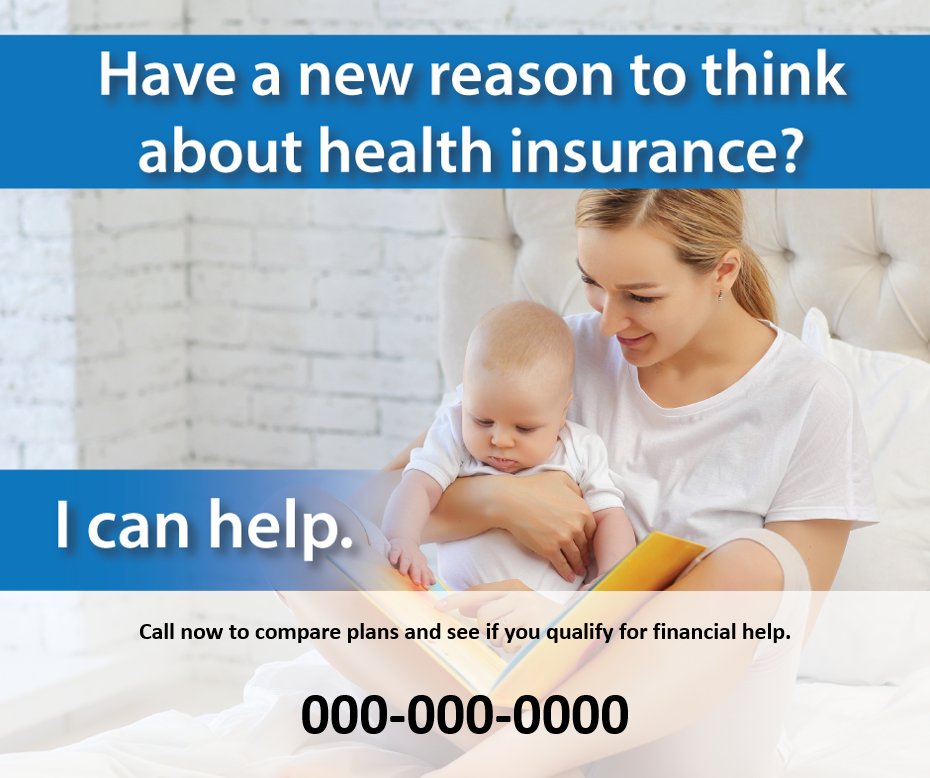 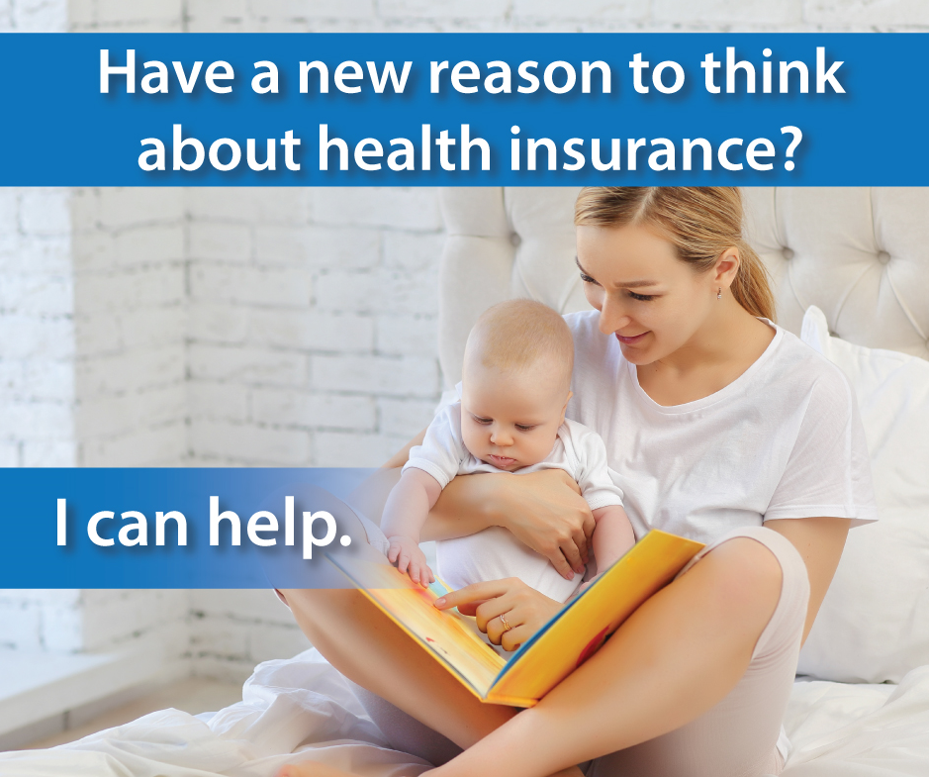 Download The Final Image:
Select the image you want to download from the left side panel
Select File
Export
Change File Types
JPEG
Choose the designated folder
Save
Answer ‘Just this one’ when prompted
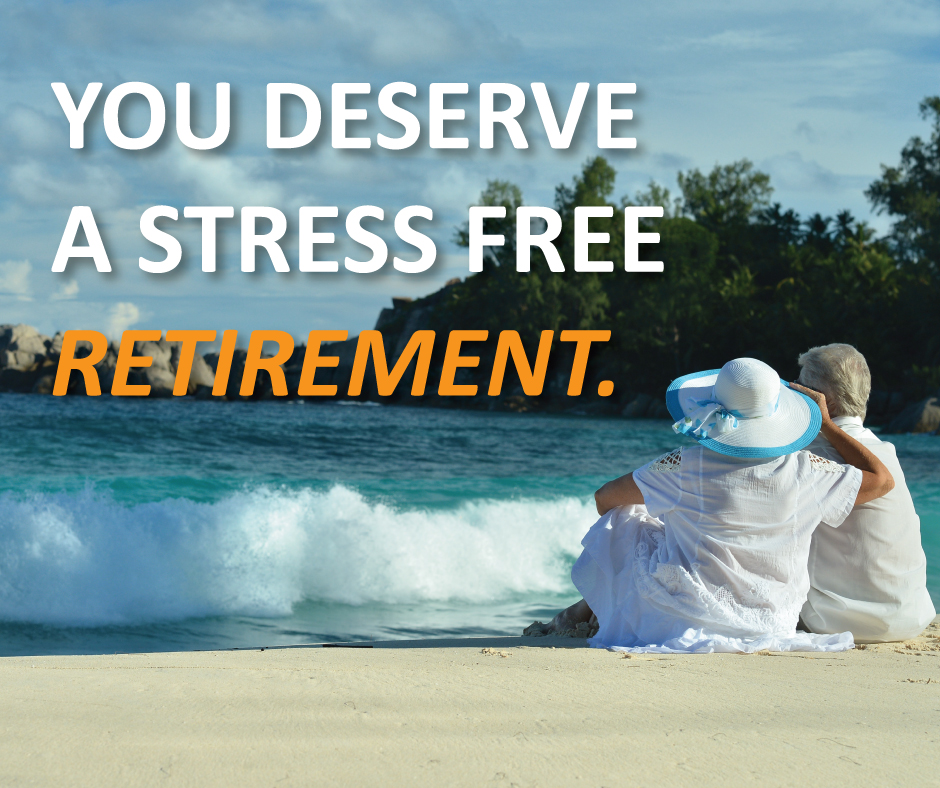 Call To Find Out How
000-000-0000
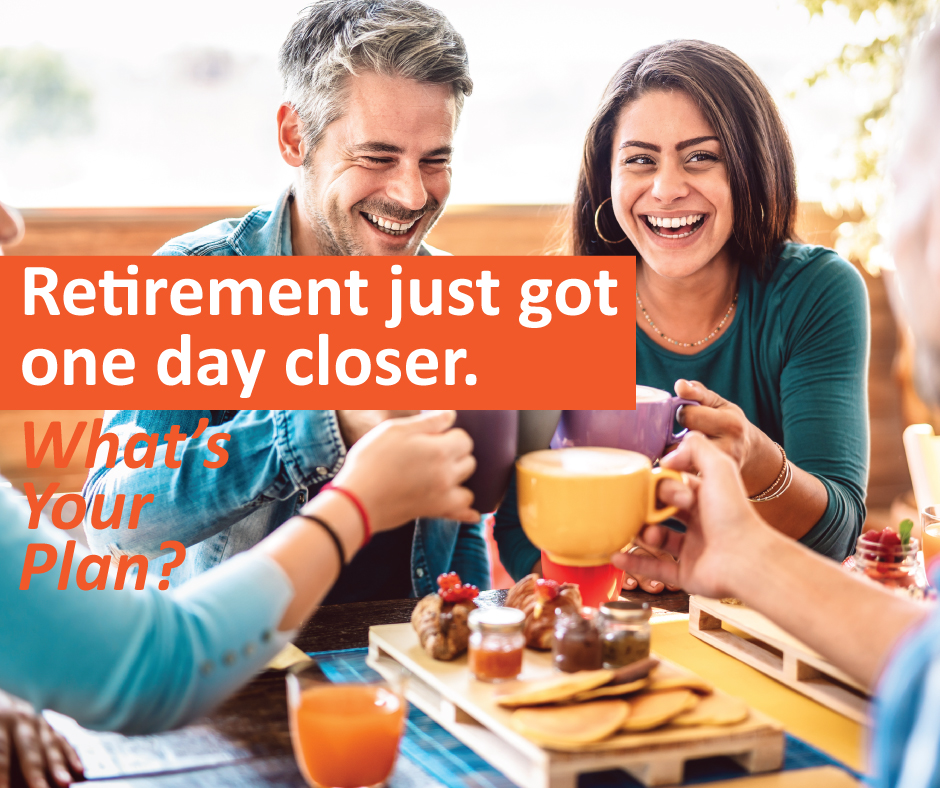 Let’s Work On It Together
000-000-0000
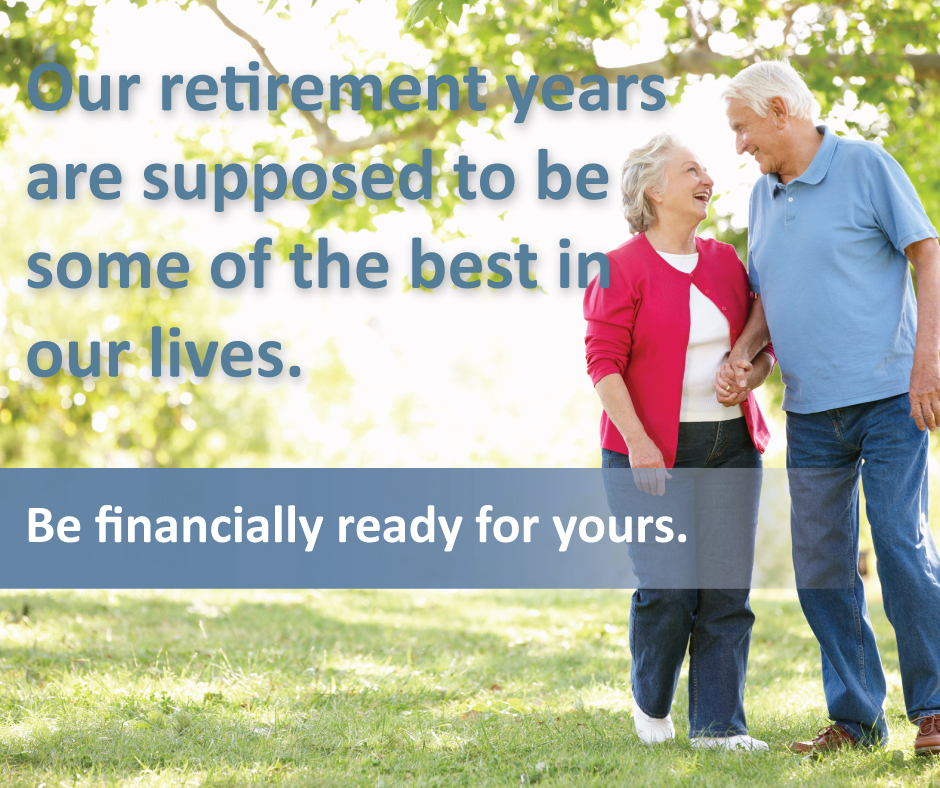 Call to Start Planning Today
000-000-0000
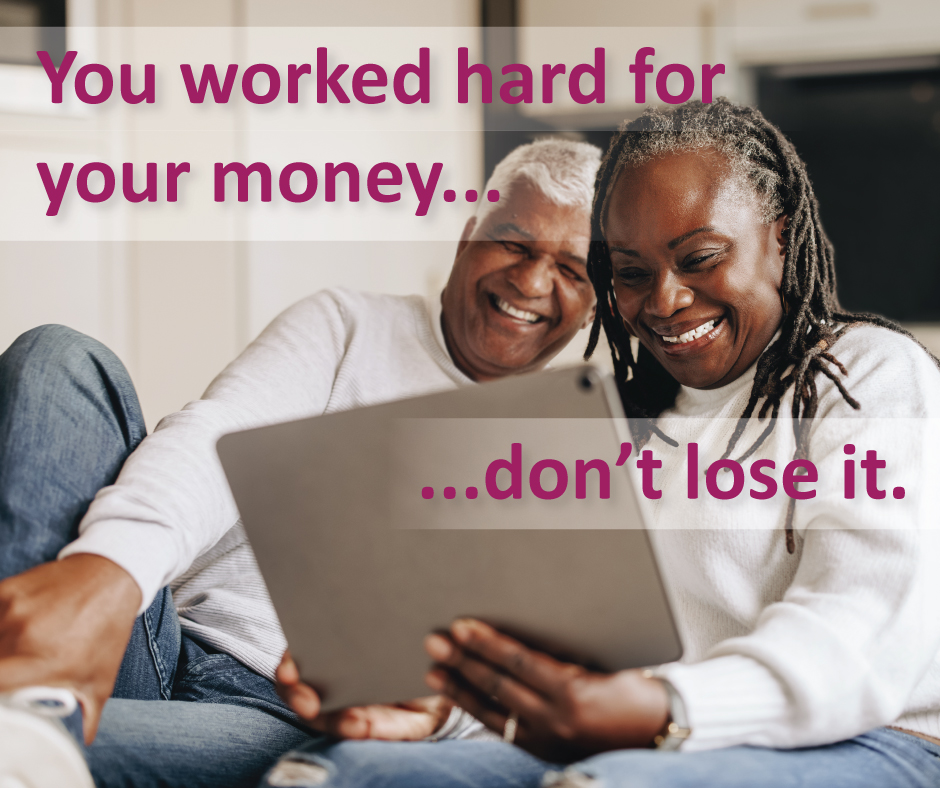 Secure Your Retirement Today
000-000-0000
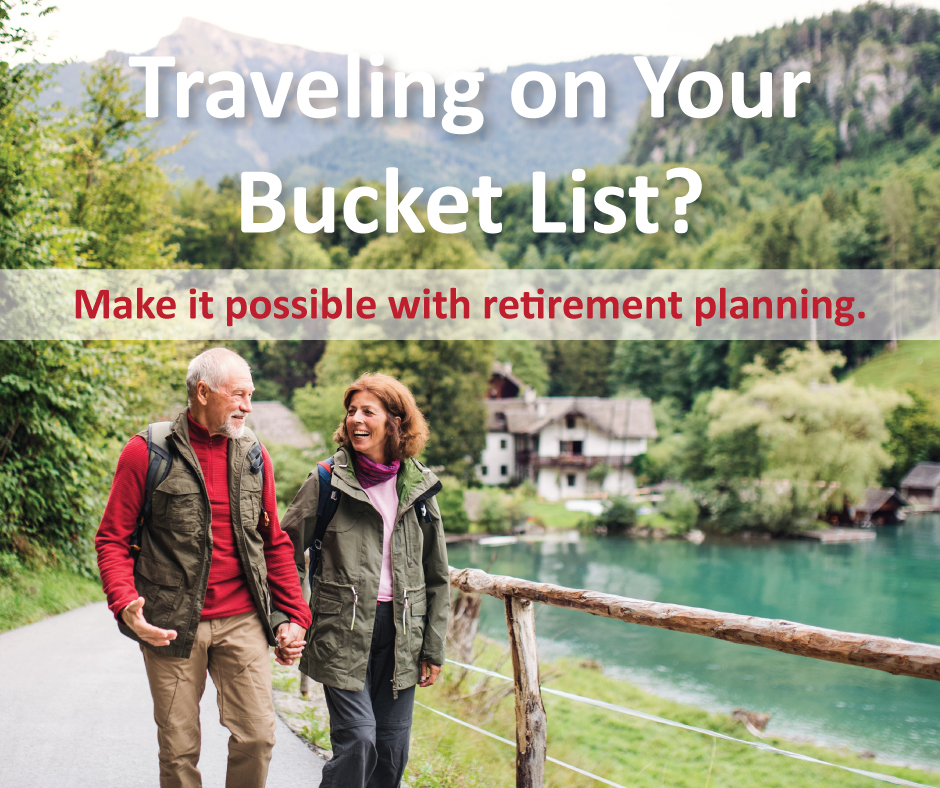 Let’s Get Started Today
000-000-0000
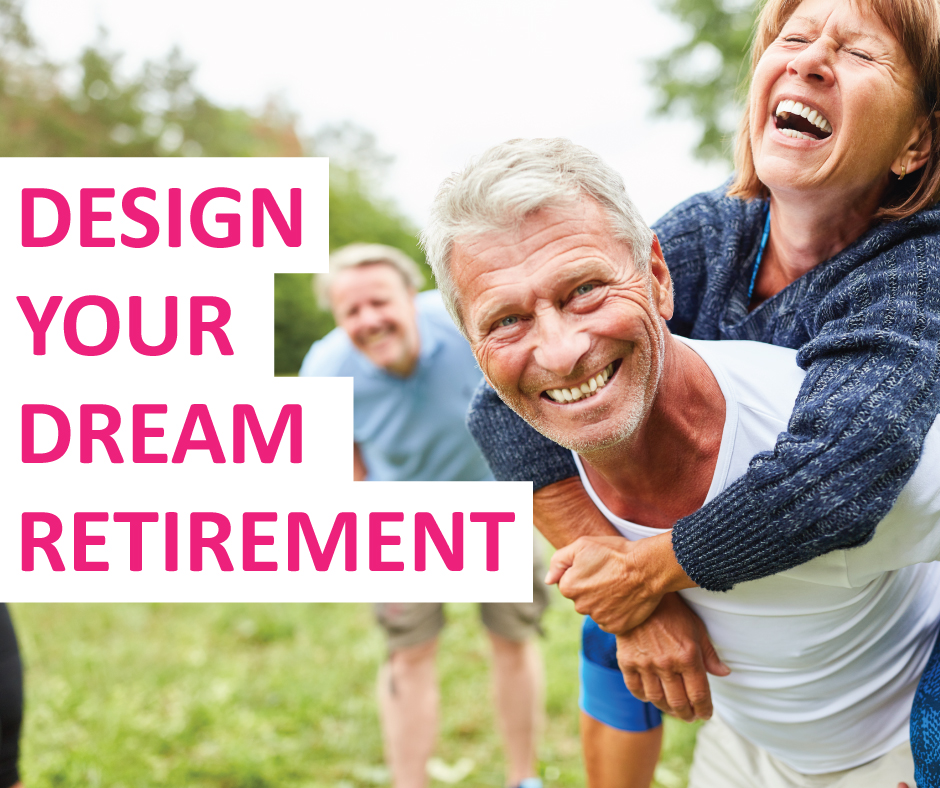 Call Today to Get Started
000-000-0000
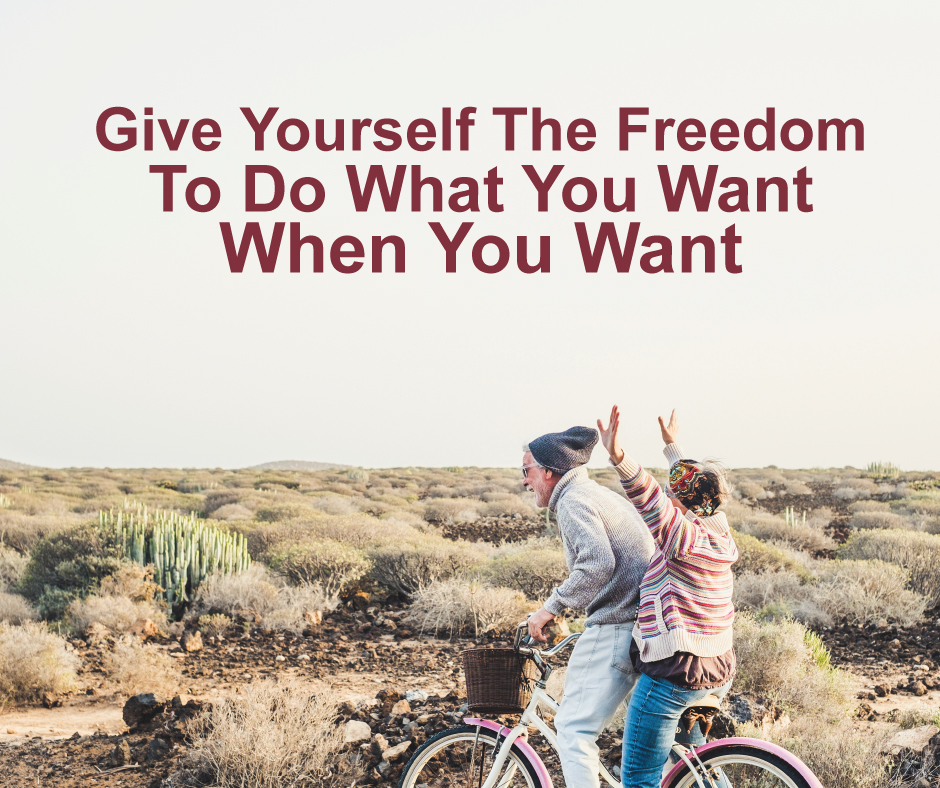 Plan Your Retirement Today
000-000-0000
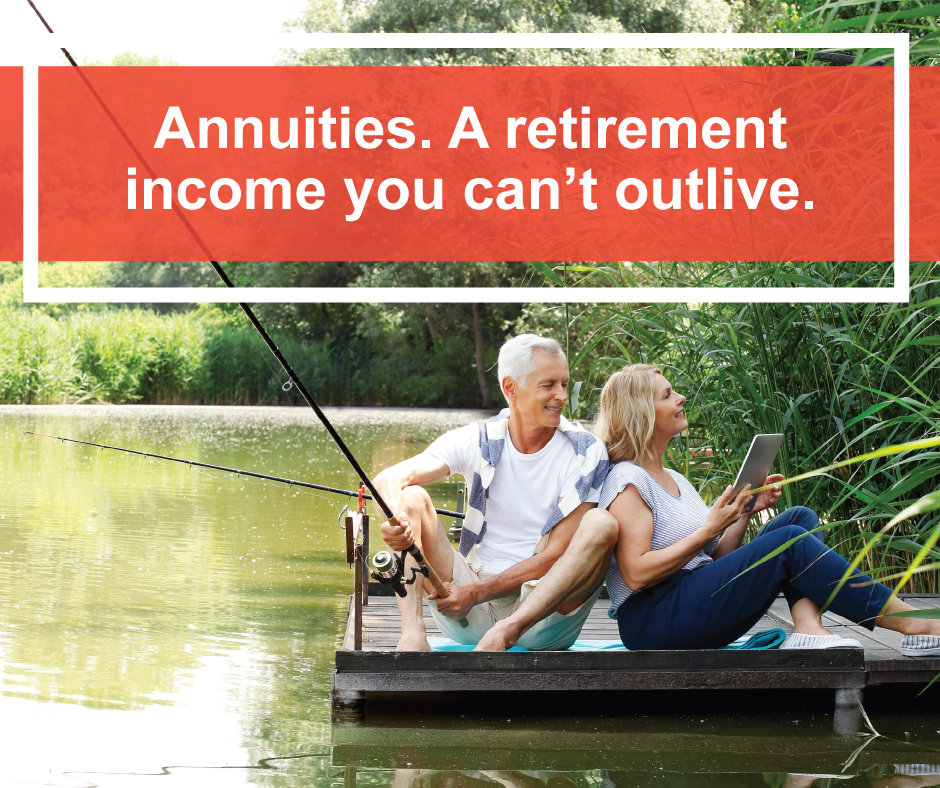 Call to Learn More
000-000-0000
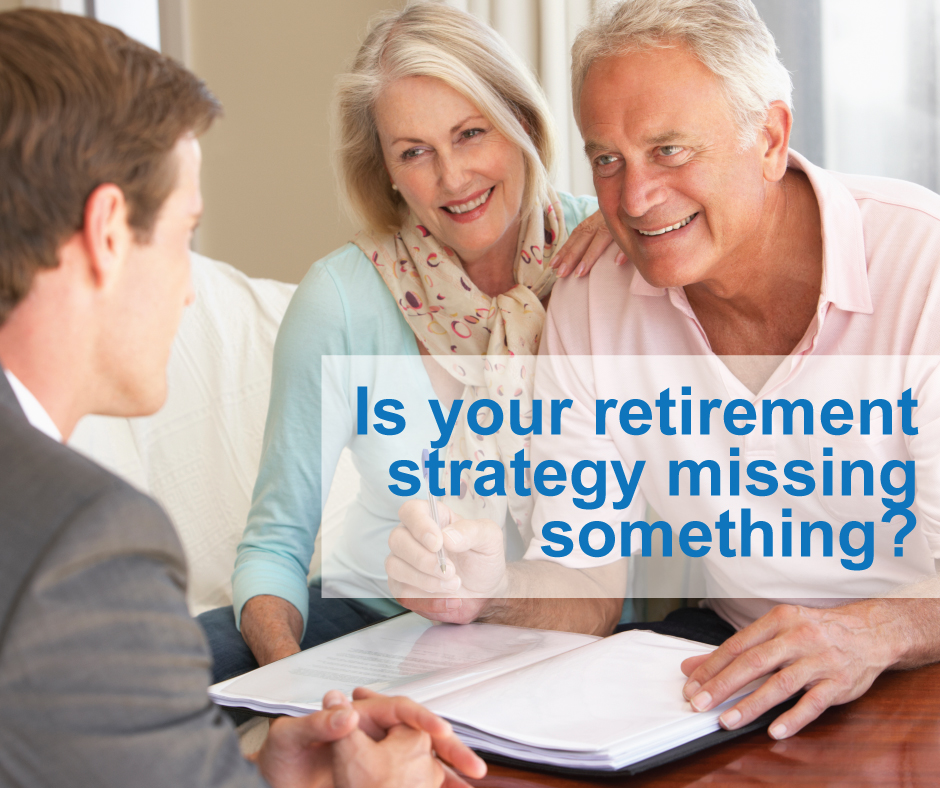 It could be an annuity. Call to learn more.
000-000-0000
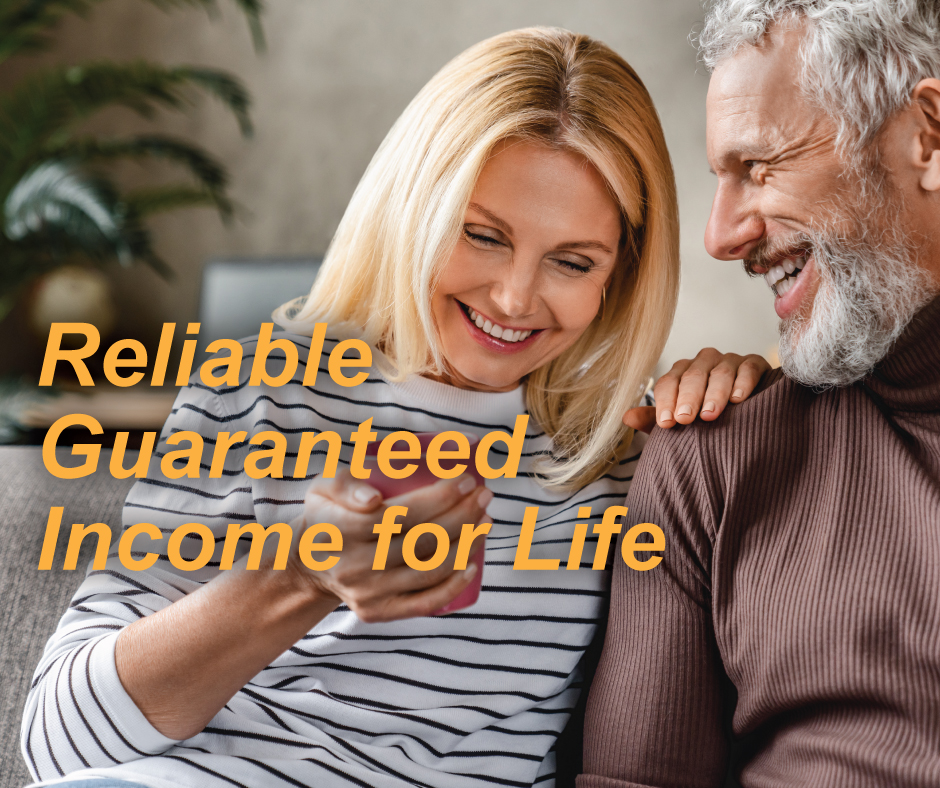 Ask Me About Annuities Today
000-000-0000